NOVAC KROZ HISTORIJU
I KROZ ZADATKE
TRAMPA – ROBNA RAZMJENA
Kako se robnim novcem nije mogla tačno utvrditi vrijednost neke robe, trebalo je naći nešto što će predstavljati tačnu protuvrijednost za svaku robu.
Bio je to kovani novac.
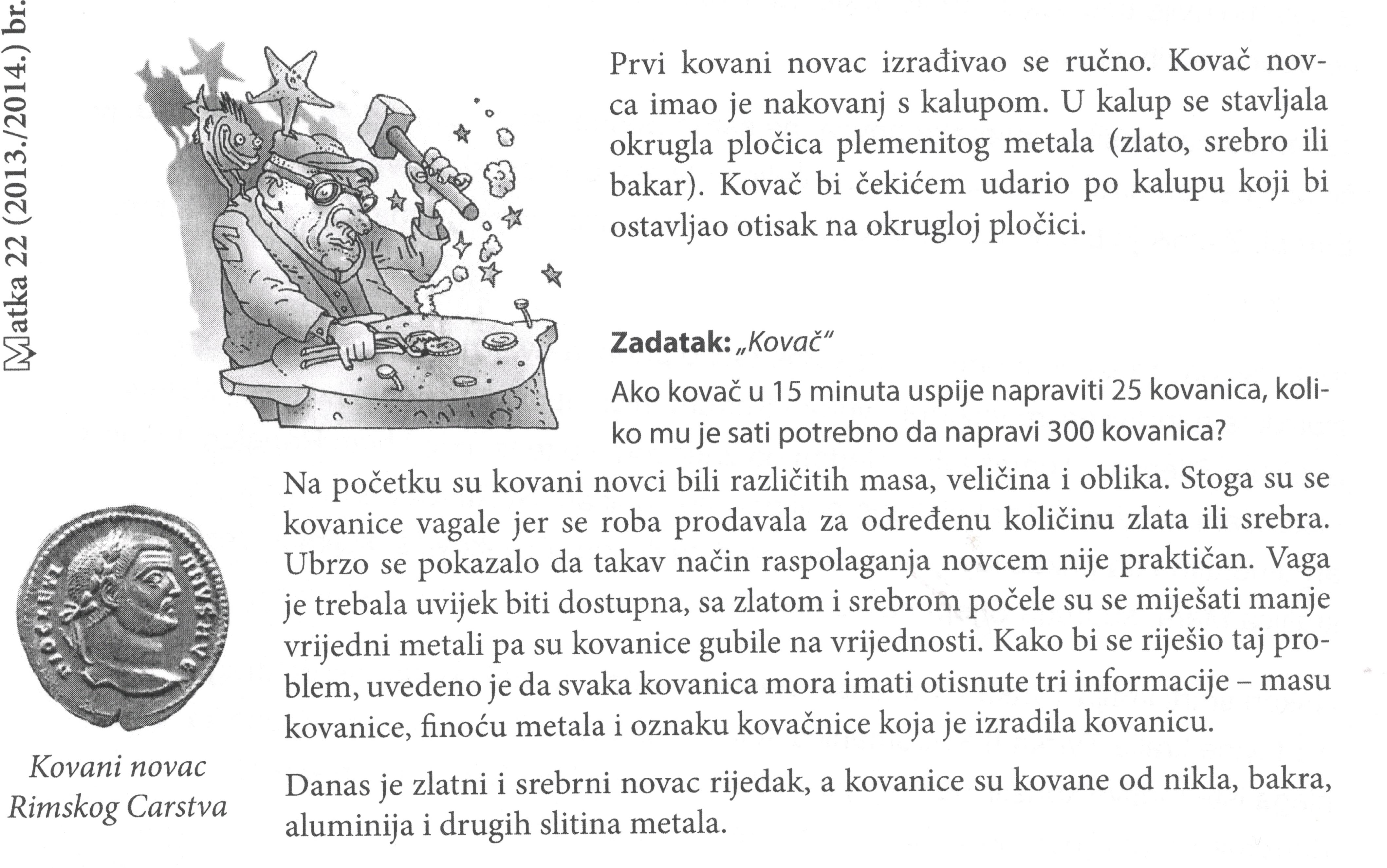 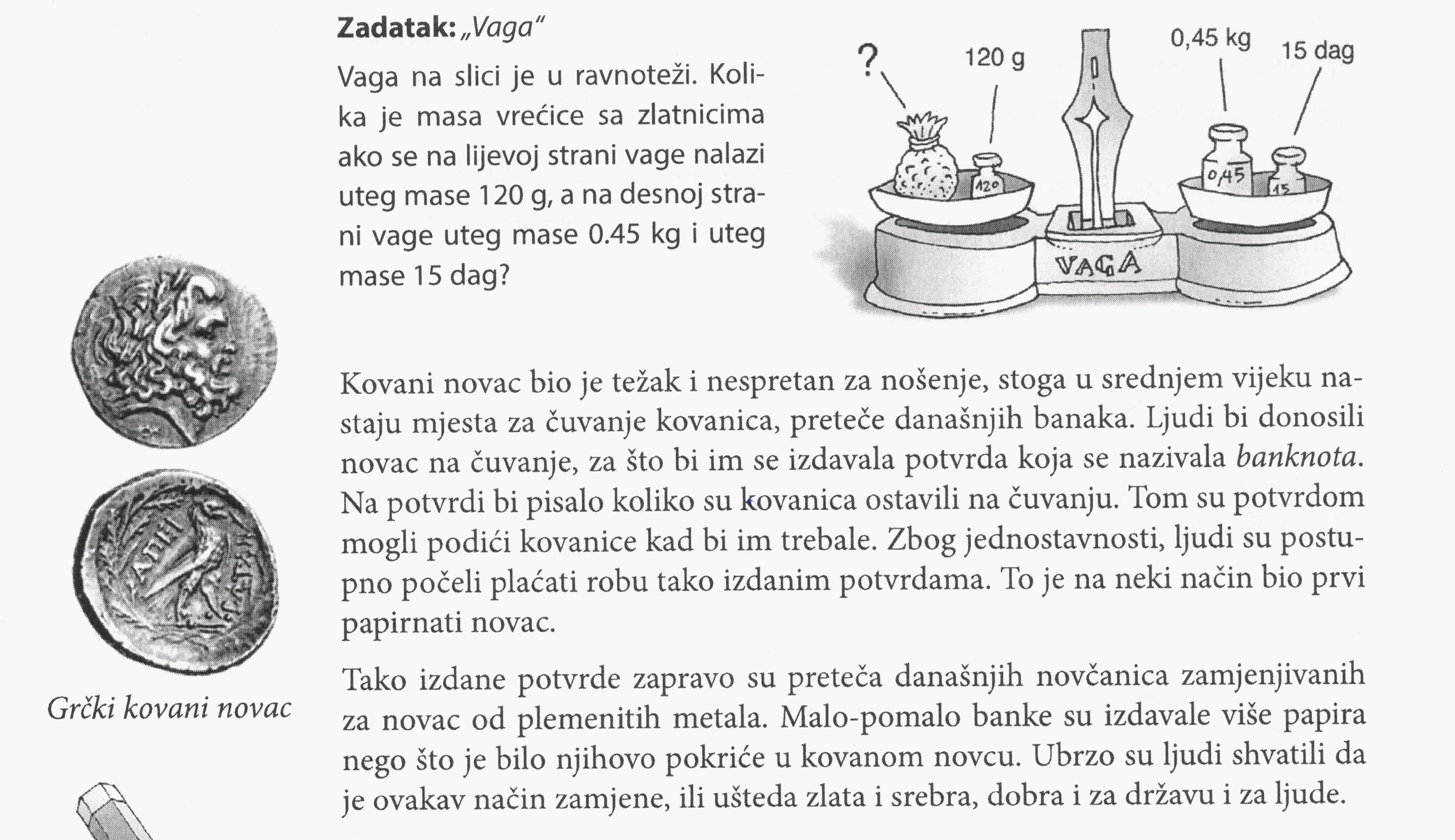 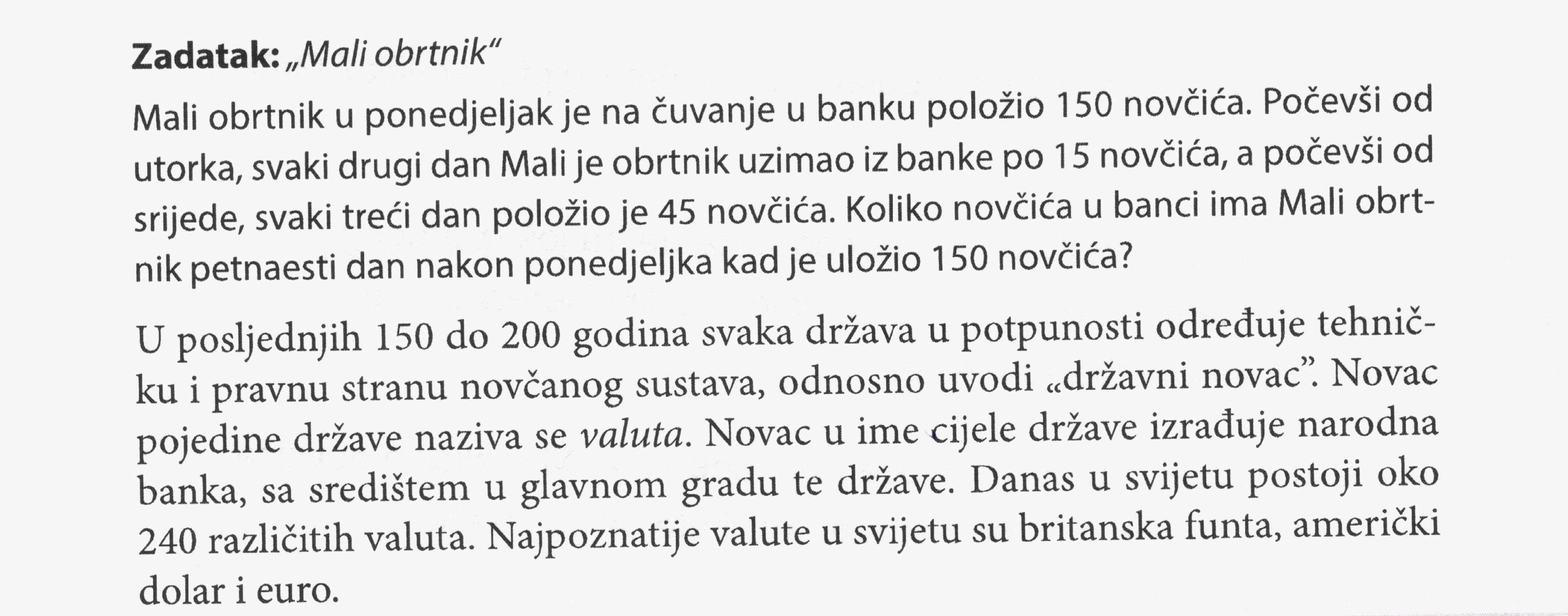 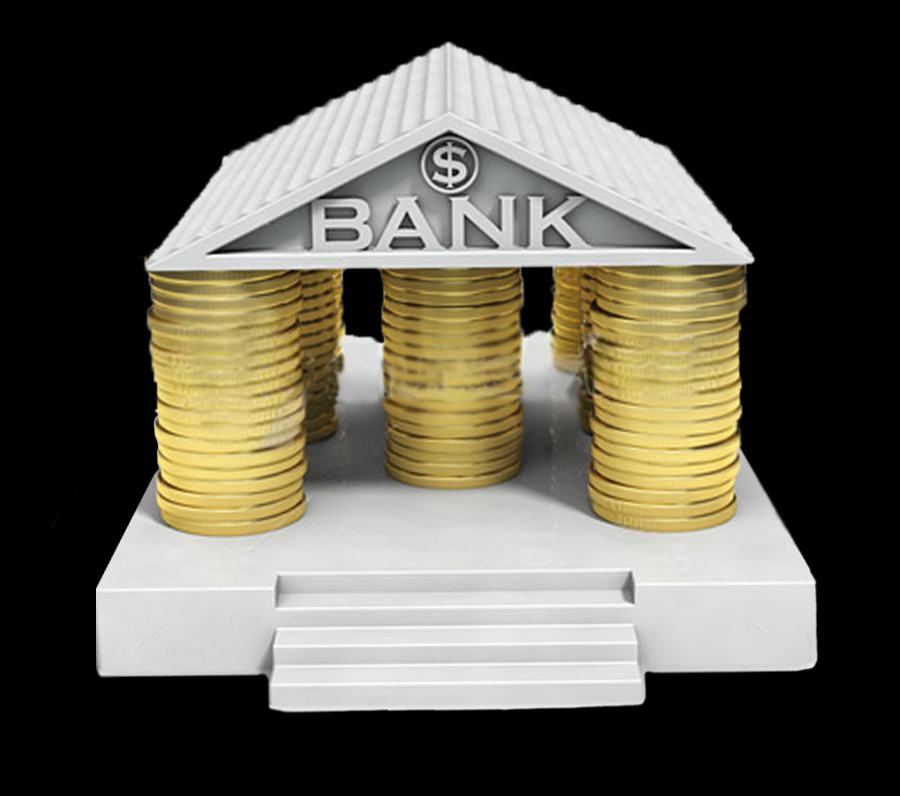 Zadatak:“Valute“
Grupa od 5 matematičara bila je na seminaru u Londonu. Svaki od njih ponio je novac u svojoj valuti u vrijednosti od 100 ₤. Koliko je svaki od njih ponio novca, ako su na seminaru bili Amerikanac, Kanađanin, Srbijanac, Hrvat i Bosanac?
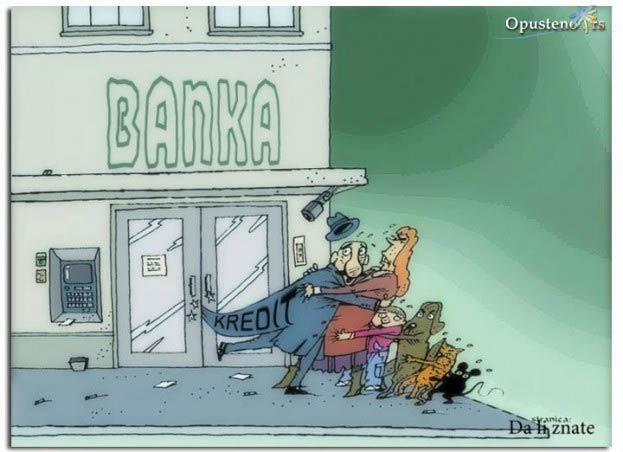 Šta je to kursna lista?
Pronađite kursnu listu i riješite zadatak.
HVALA NA PAŽNJI!
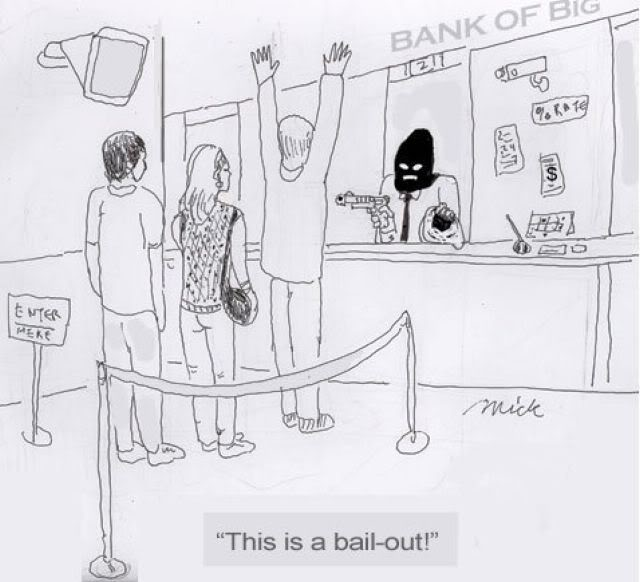